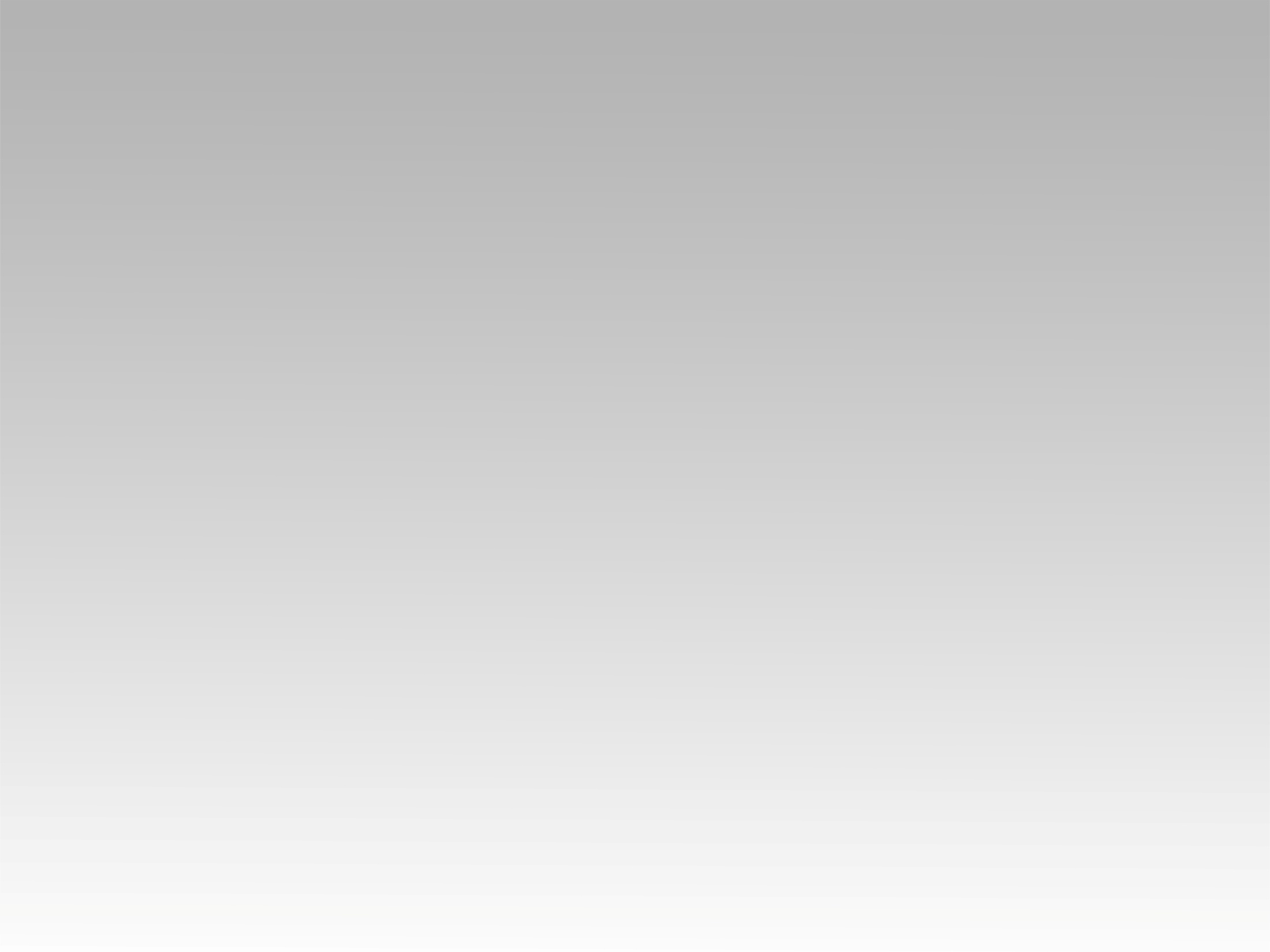 تـرنيــمة
جايلك ربي اتعلم أصلي
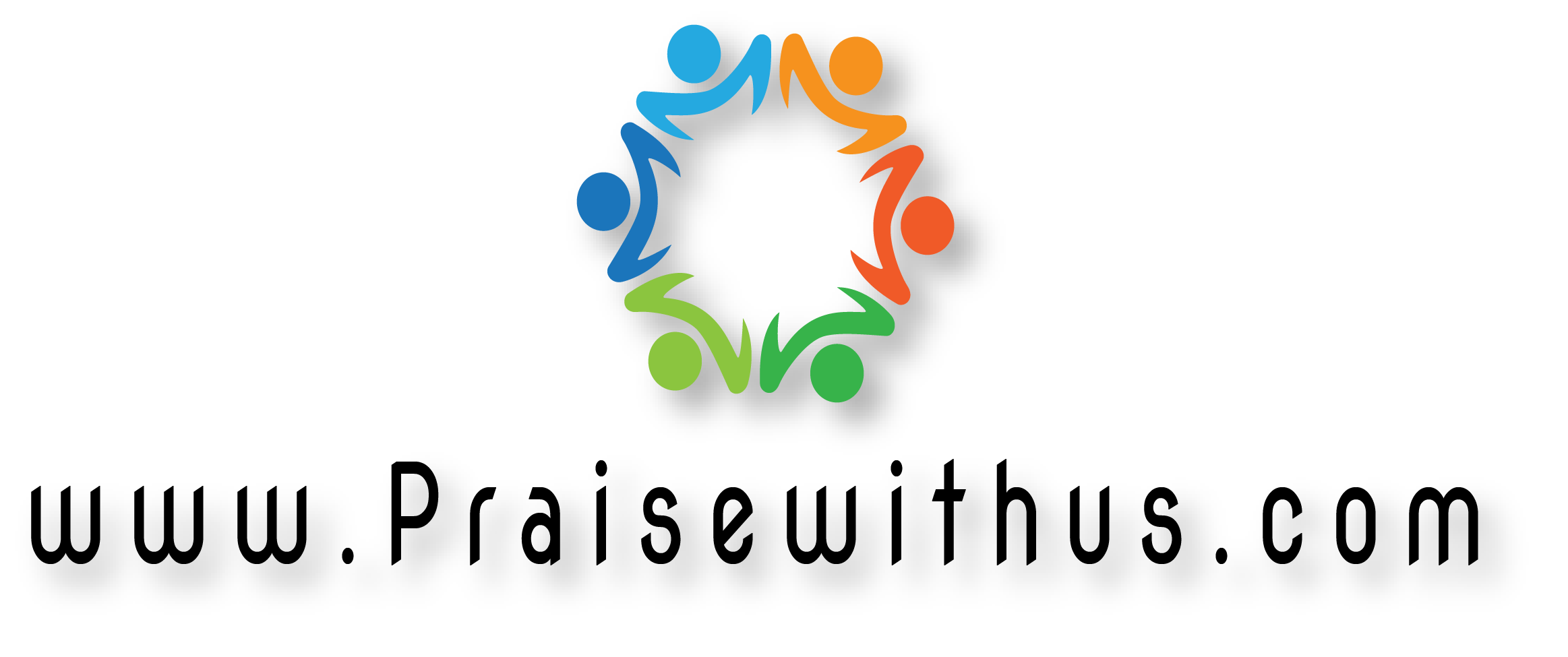 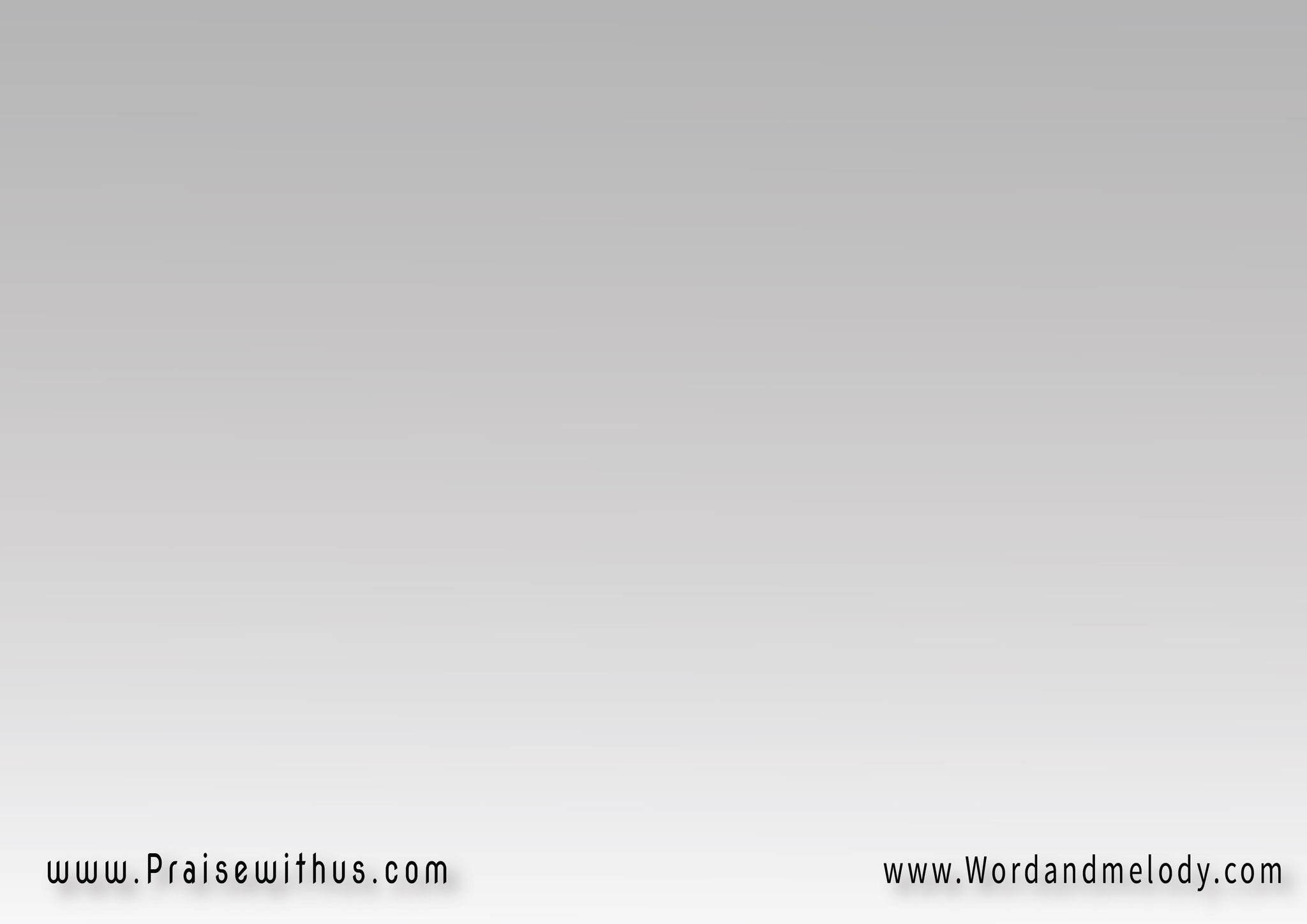 الـقـــرار:
(جايلك ربي أتعلم أصلي 
وآخد راحتي معاك أنا وأحكي)2
جاي أفضفض باللي شاغلني
تمسح دمعي وتشيل عني
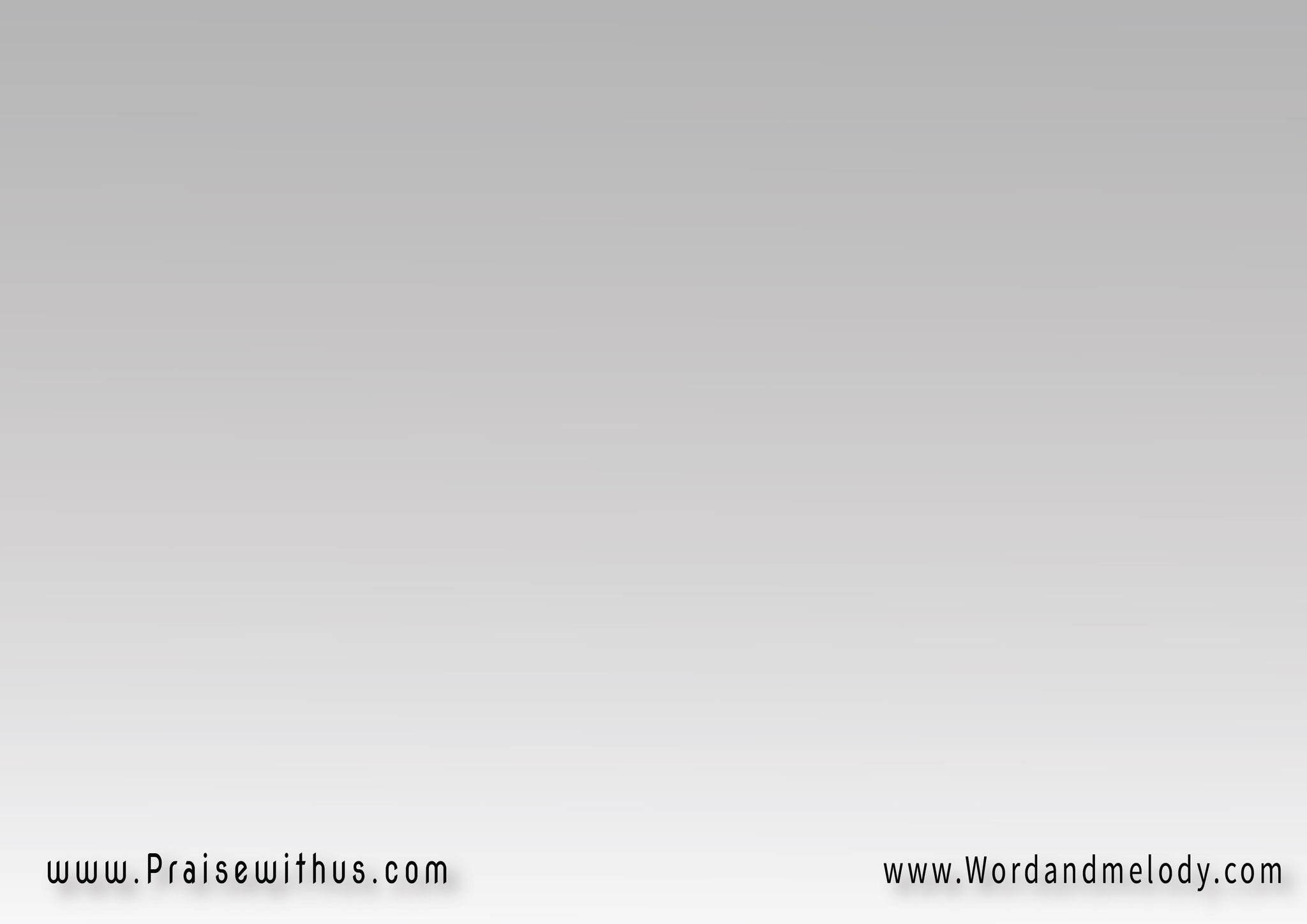 1-
 (وحدك فاهم حتى سكاتي
والروح فيَّ يعين ضعفاتي)2
يشفع ويترجم أناتي
وارجع اسجد لك في صلاتي
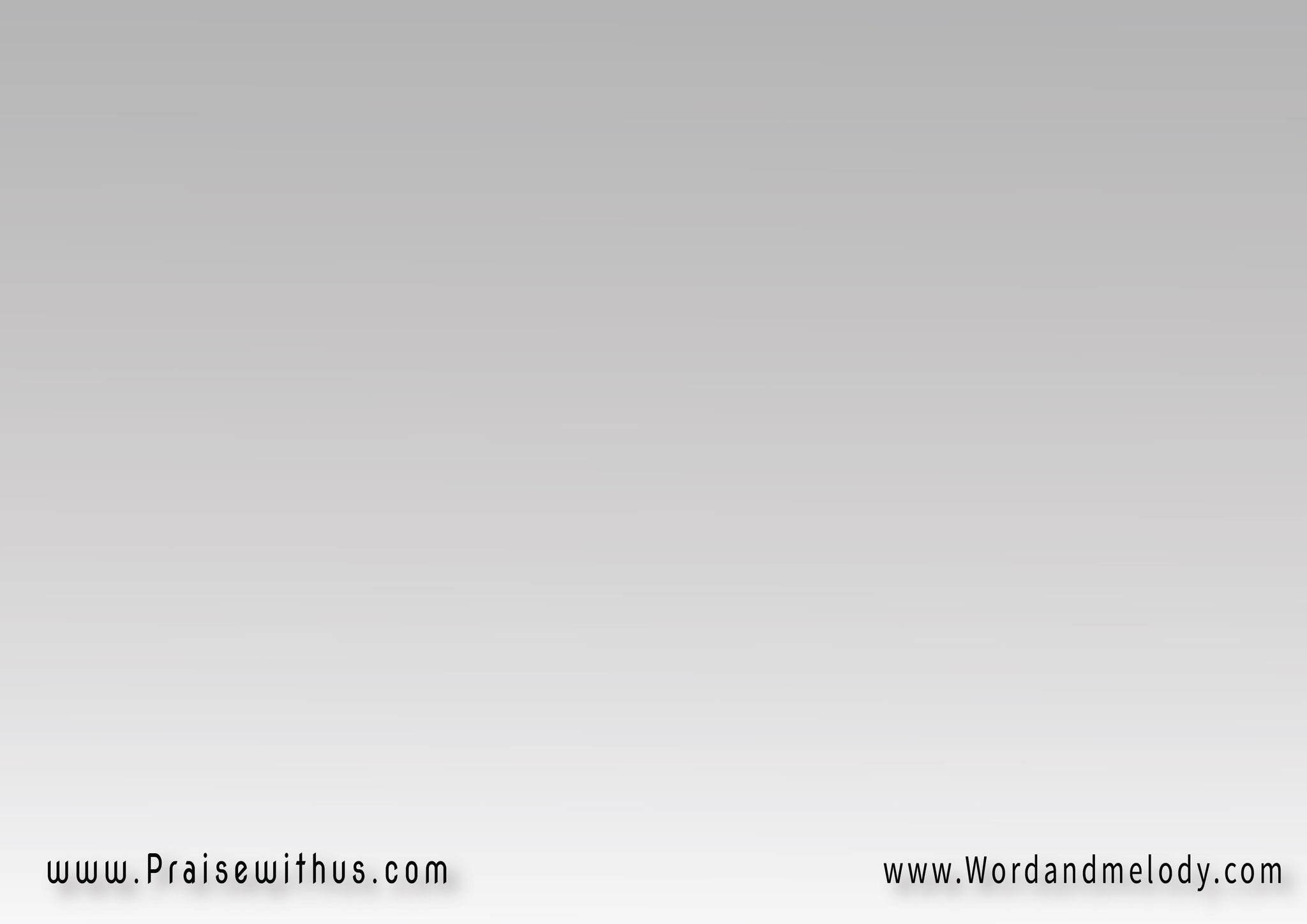 الـقـــرار:
(جايلك ربي أتعلم أصلي 
وآخد راحتي معاك أنا وأحكي)2
جاي أفضفض باللي شاغلني
تمسح دمعي وتشيل عني
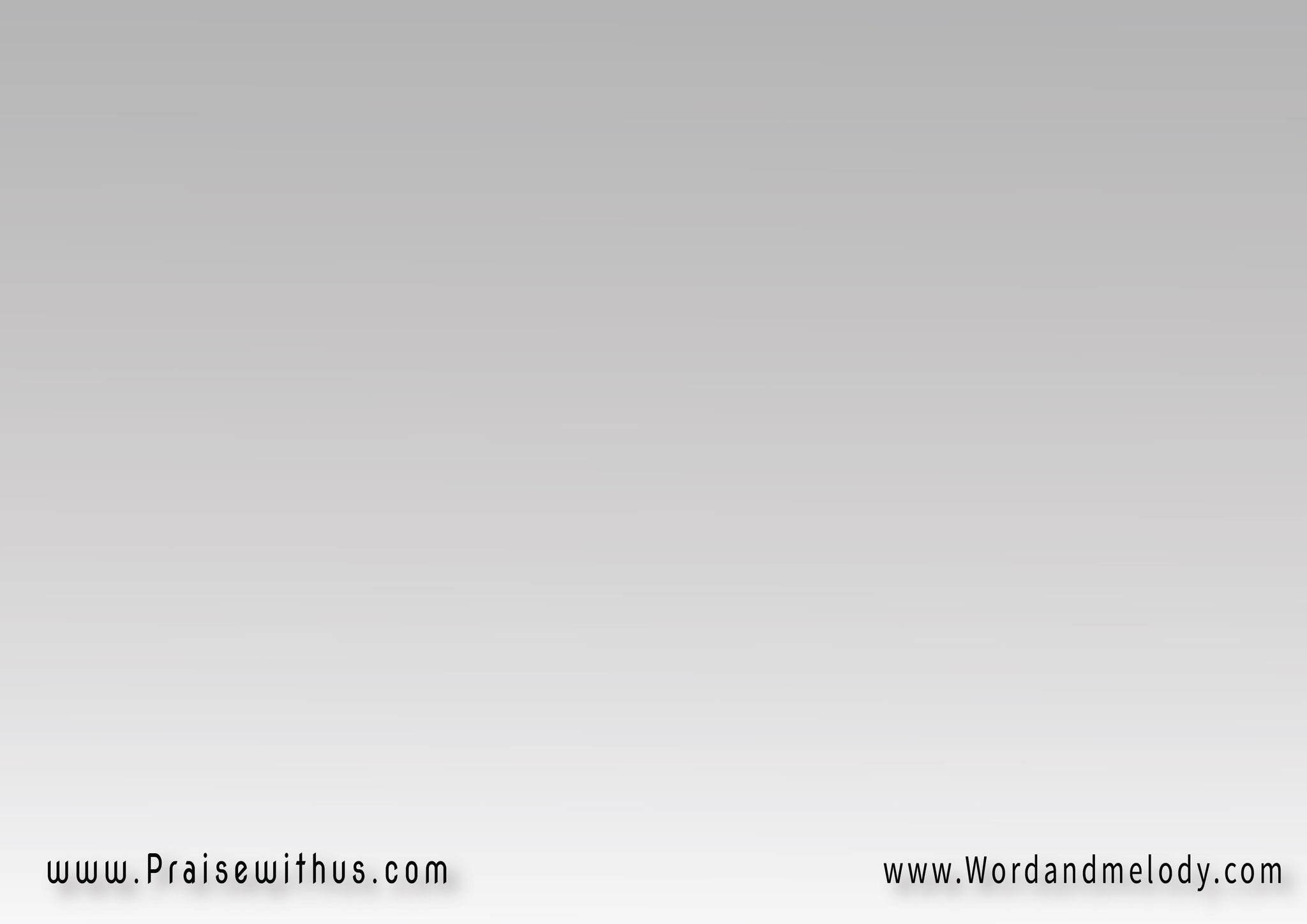 2-
  (بابك دايماً مفتوح ليَّ
باجري عليه أنا كل شوية)2
تمسك إيدي في البرية
تسندني بوعود إلهية
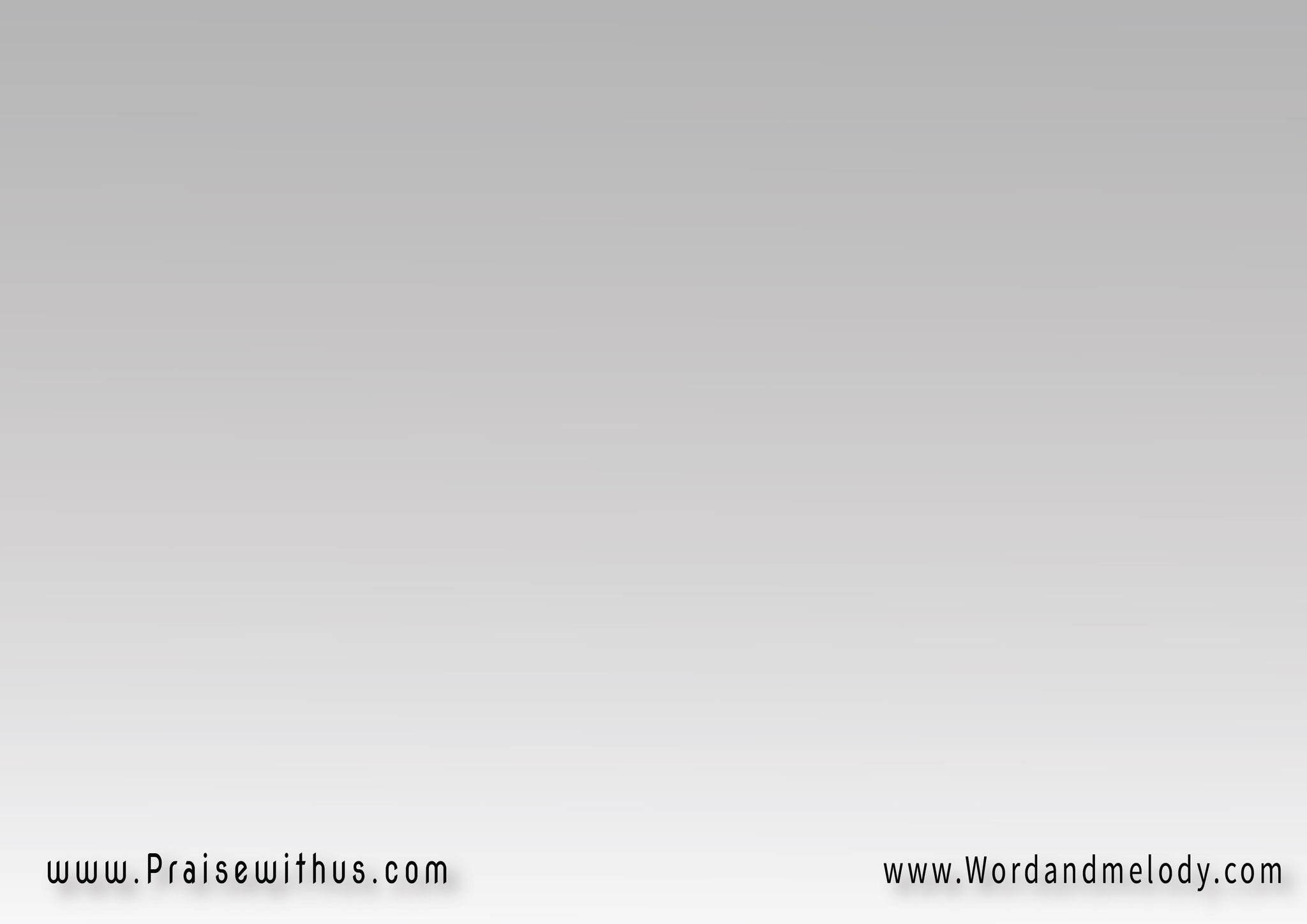 الـقـــرار:
(جايلك ربي أتعلم أصلي 
وآخد راحتي معاك أنا وأحكي)2
جاي أفضفض باللي شاغلني
تمسح دمعي وتشيل عني
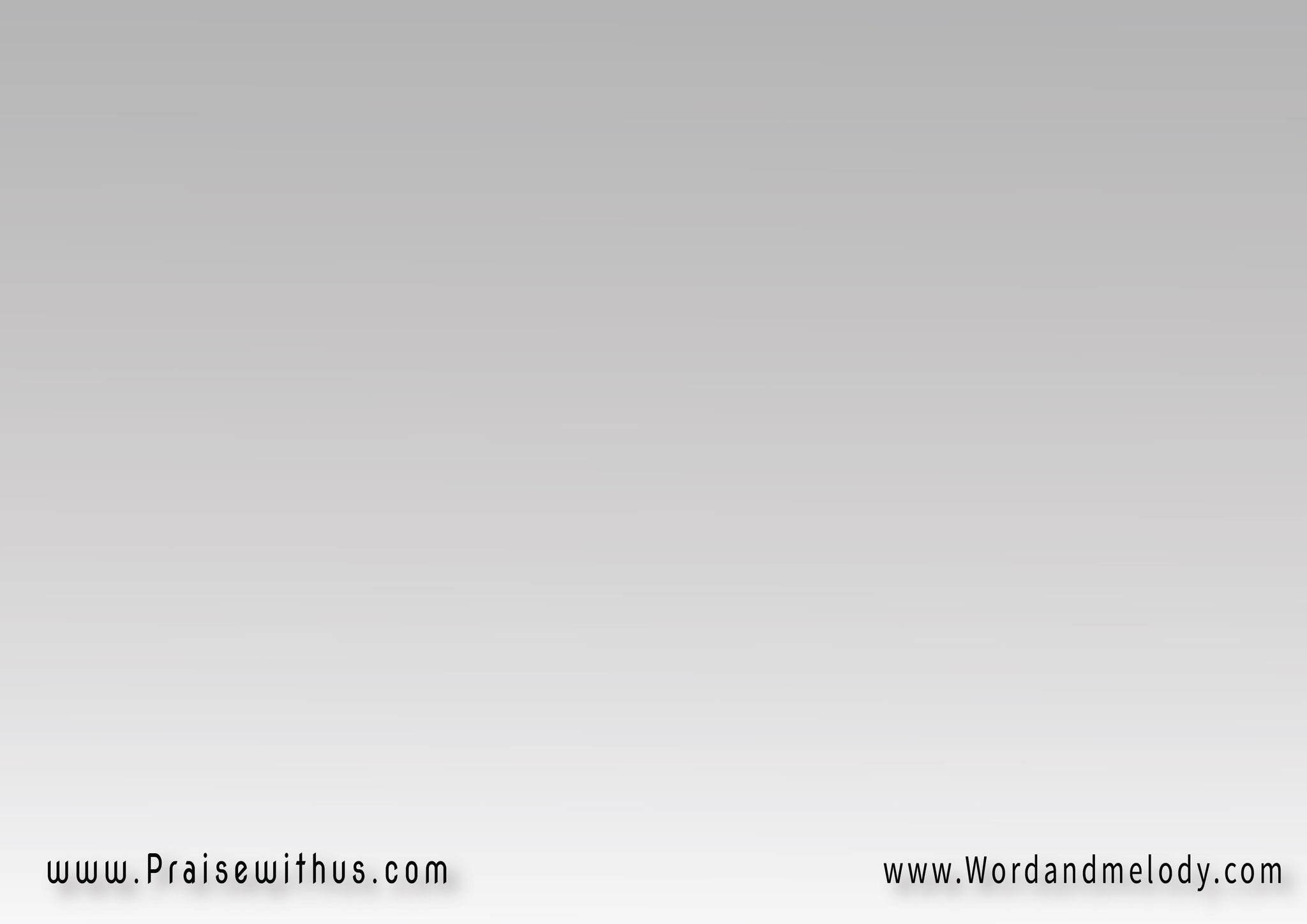 3-
  (وسط آلامي تهمس ليَّ
بتعلمني وتعمل فيَّ)2
تدي معونة ونعمة غنية
أصل أنت عيشتها قبليَّ
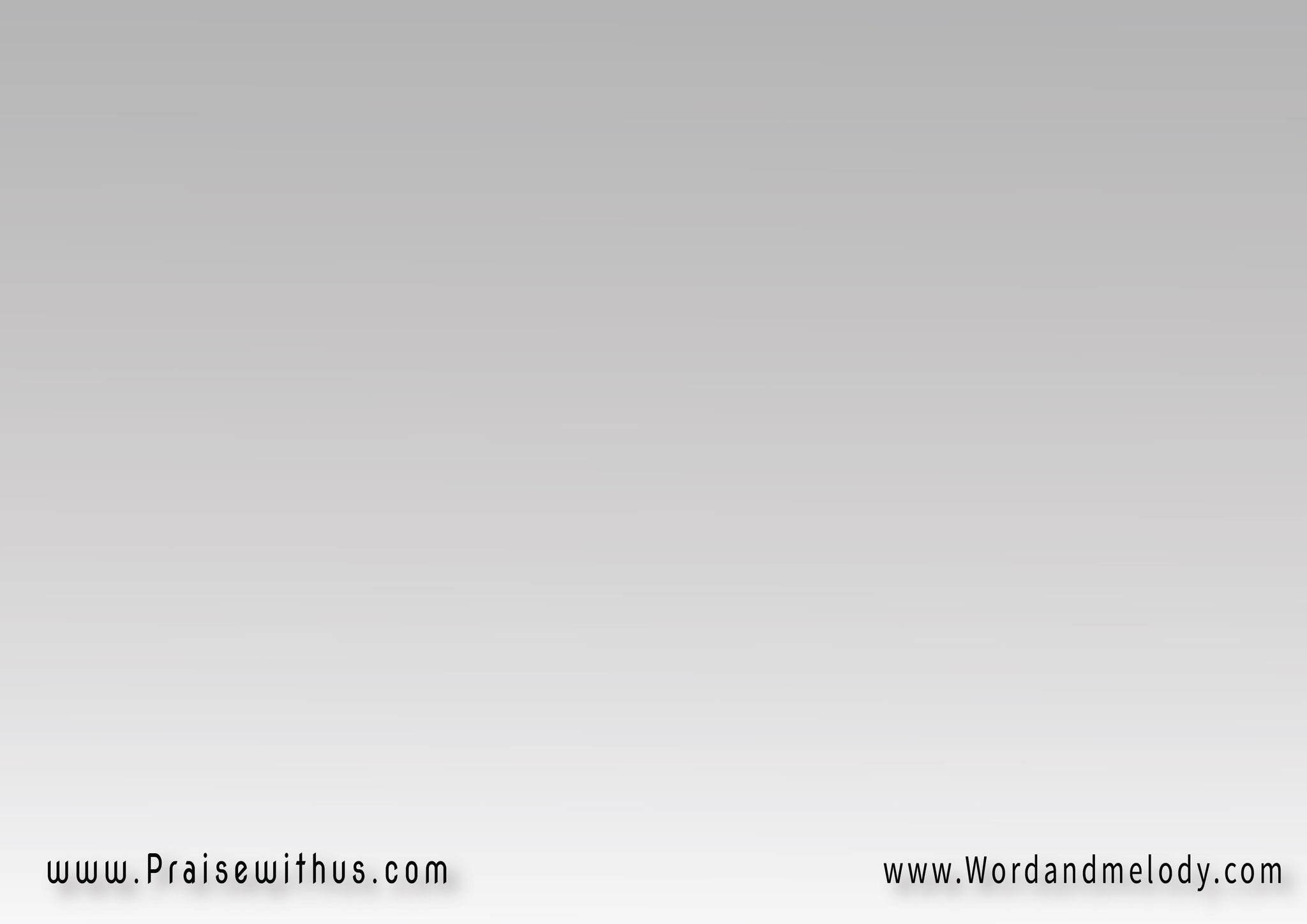 الـقـــرار:
(جايلك ربي أتعلم أصلي 
وآخد راحتي معاك أنا وأحكي)2
جاي أفضفض باللي شاغلني
تمسح دمعي وتشيل عني
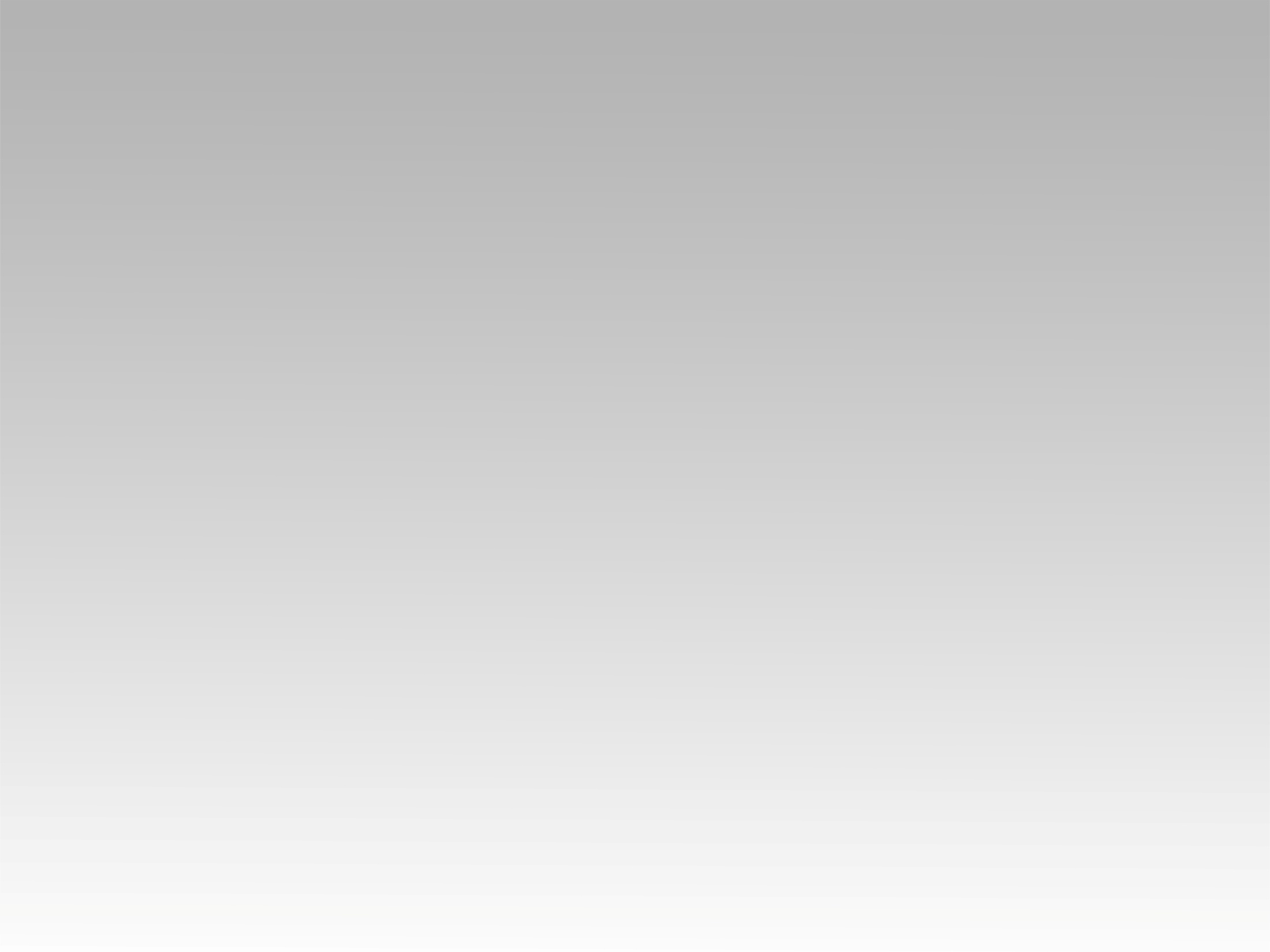 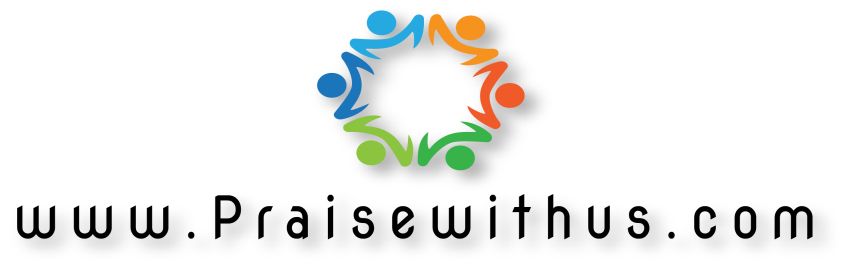